Ontology Tutorial
March 23, 2020
W3C Automotive Working Group Virtual Workshop
Megan Katsumi (katsumi@mie.utoronto.ca)
Mark Fox (msf@mie.utoronto.ca)
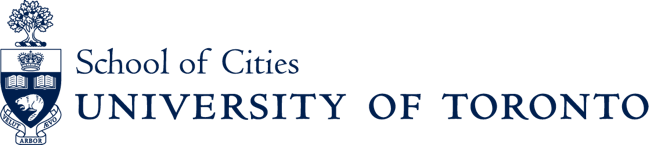 Who we are:The Enterprise Integration Lab (EIL)
20+ years
Investigates the use of IT to create a infrastructure enabling 
dissemination of information
coordination of decisions
management of actions
Ontologies for Enterprise Modelling, Agent Architectures and Coordination and Constraint-Directed Scheduling,…
Current focus on Smart Cities
More on https://eil.mie.utoronto.ca
2
Who we are:School of Cities
Trans-disciplinary spanning all of UofT’s faculties
Over 750 faculty do urban-related research
Pillars
Research: Urban challenges addressed by trans-disciplinary teams
Education: Undergraduate, Graduate, professional courses for civil servants
Engagement and Partnership: supporting and working with communities and municipalities
A convener of important conversations
International Satellites
School of Cities India (sponsored by Tata Trusts)
3
Purpose
The goal of this session is to provide a brief introduction / primer on the topic of ontologies*
Provide a foundation for future discussions
Transportation Ontology
Why?
The development of a transportation ontology
Cataloguing relevant ontologies
The idea: this workshop (and future work) will be more effective if we are all talking about the same thing
4
Disclaimer*
These slides present our position on the subject of ontologies
They are not intended to impose absolute definitions
They are intended to provide a common foundation for our discussion moving forward
To make sure we are talking about the same things
5
Outline
What is an ontology?
Ontologies vs vocabularies
The Ontology Spectrum
Ontology components & applications
6
Ontologies 101: What is an Ontology?
Answers the questions:
What are the core concepts and properties that span the domain’s data?
To what extent can we generalize them in a useful way?
What are the key distinctions?
Can we formally define necessary and/or sufficient conditions (using properties) for something to be an example (member) of a concept?
More than a reference model (vocabulary) for a domain: A precise, formal (logical language) representation that is machine-interpretable and supports:
Reuse
Semantic integration
Automated deduction
7
Example: City Resident
Toronto: “you are identified as a resident if you reside in, own property, or own or operate a business in Toronto” (311 Toronto). 
Beijing: “all individuals holding the nationality of the People’s Republic of China who [have] a domicile in Beijing and nowhere else. If the individual maintains a regular dwelling somewhere else, the more regular dwelling is considered their place of residence” (Li, 1991). 
New York: “the place which an individual intends to be his permanent home – the place to which he intends to return. It is the home with range of sentiment, feeling and permanent association. One must be domiciled in New York and maintain a home in New York, the time spent in the State is irrelevant” (McGladrey, 2009). 
Germany:  “a resident of Germany generally refers to an individual who has a domicile in Germany or spends more than six consecutive months in Germany (habitual place of abode)” (Seidel, 2011).
8
Different Views of a Concept
Toronto
Resident
Beijing
Resident
Mumbai
Resident
Defined in terms of more fundamental properties and concepts
Resident
Address
Business
residesIn
ownsProperty
operates
hasAddress
inCity
citizenOf
9
Ontologies: Logical Languages
Logical languages for knowledge representation
First-order logic (FOL)
OWL(2) – Web Ontology Language
Description Logic (DL)
Resource Description Framework (Schema) (RDF(S))
10
Ontologies vs Vocabularies
11
The Ontology Spectrum
ad hoc Hierarchies 
(Yahoo!)
Description Logics
(OWL)
XML 
Schema
structured 
Glossaries
formal
Taxonomies
XML DTDs
Terms
Thesauri
Data Models
(UML, STEP)
Principled, informal hierarchies
‘ordinary’
Glossaries
Data 
Dictionaries
(EDI)
First-Order 
Logic
RDF, RDFS
DB 
Schema
Glossaries & Data Dictionaries
Thesauri, Taxonomies
MetaData,
XML Schemas, & Data Models
Formal Ontologies  & Inference
12
Originally developed by: Gruninger, M., Lehmann, F., McGuinness, D., Uschold, M., & Welty, C. (1999). Association for the advancement of artificial intelligence (aaai) ontologies panel.
[Speaker Notes: *lots* of other versions of this “ontology spectrum”]
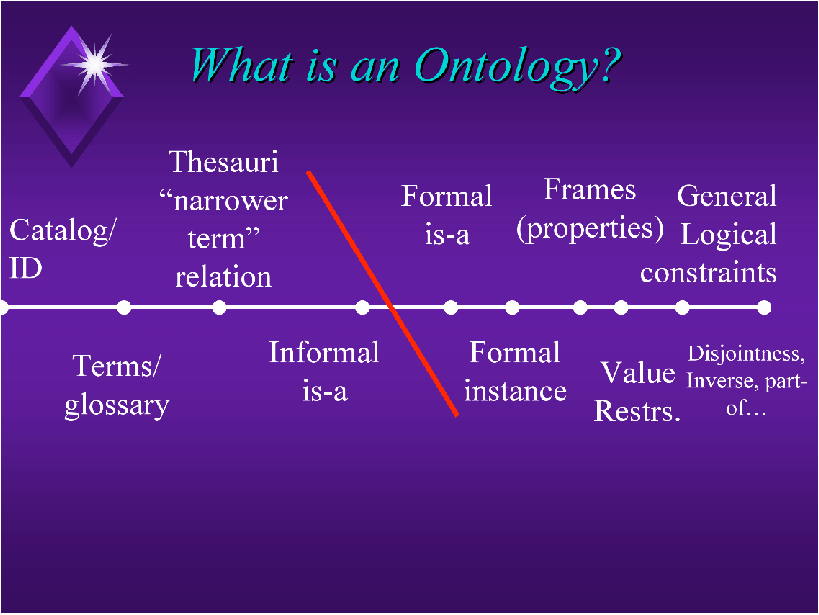 Lots of variations on this diagram, same idea…
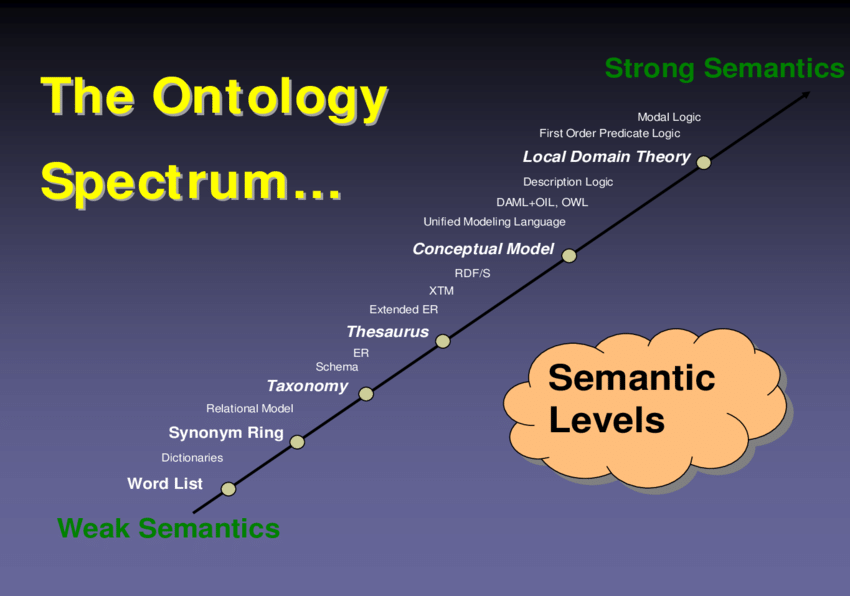 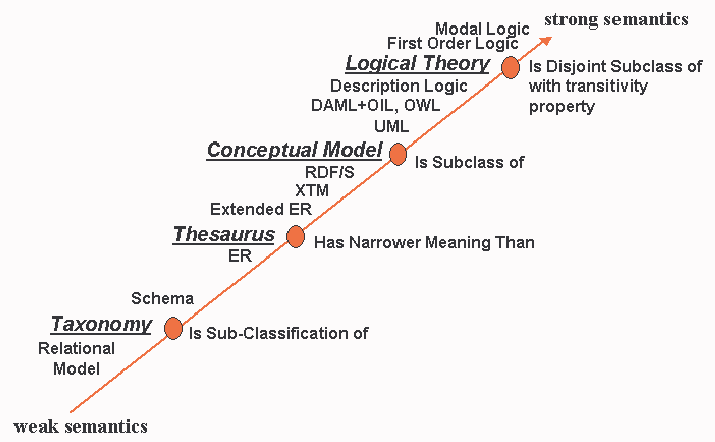 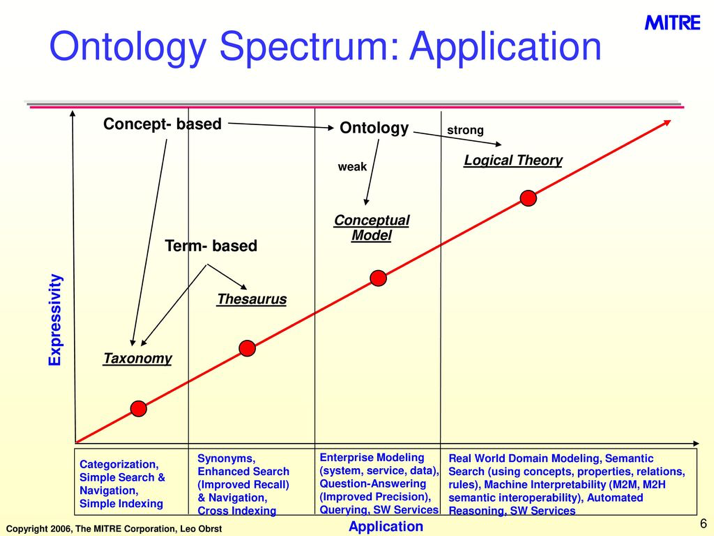 13
Ontology Levels
There may be several levels to a formal ontology:
The ”knowledge graph” terminology and possibly instances
Extended definitions
Specialized ”micro-theories”
14
Ontology Levels
Supports:
data collection
data access
integration
Resident
subClassOf
Toronto Resident
ownsPropertyIn
operates
residesIn
Toronto
Business
Households
Transportation Network
Vehicles
hasAddress
inCity
Address
“you are identified as a resident if you reside in, own property, or own or operate a business in Toronto”
15
Ontology Levels
Supports:
data validation
inference
“you are identified as a resident if you reside in, own property, or own or operate a business in Toronto” 

TorontoResident subClassOf Resident
    and (residesIn.Toronto 
              or ownsPropertyIn.Toronto 
              or operates.(Business 
                                     and hasAddress.(Address and inCity.Toronto)))
Resident
Toronto Resident
Household
16
Ontology Levels
Supports:
automated reasoning
A Toronto Resident living in a given zone  has a probability P(zone) of driving to work.
17
Questions, comments, discussion?
18